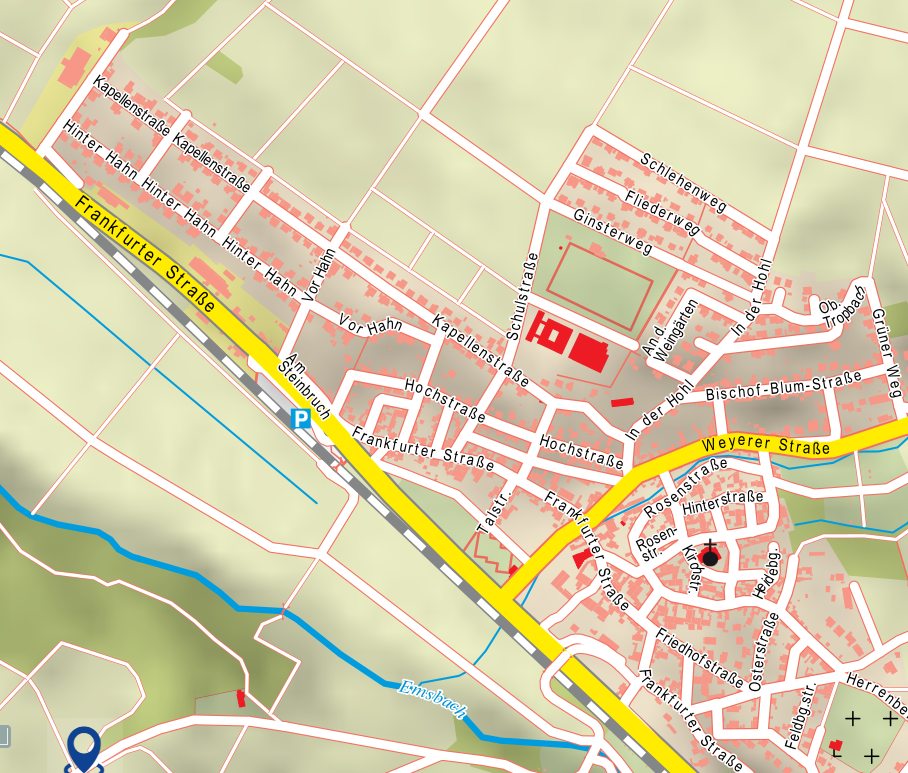 Von Limburg kommend
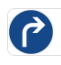 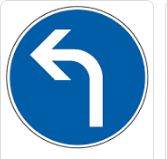 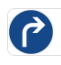 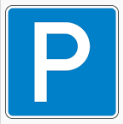 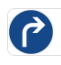 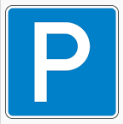 Laufrichtung zum Wendepunkt
Emstalhalle
Anmeldung
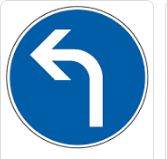 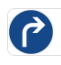 Von Villmar-Weyer kommend
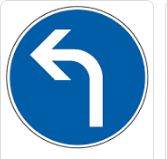 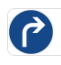 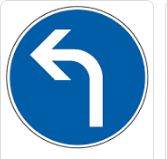 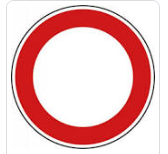 DenkmalsplatzStart / Ziel
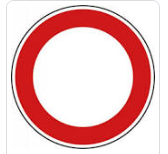 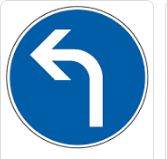 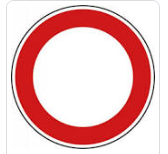 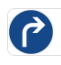 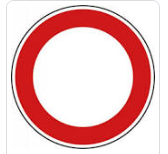 Laufrichtung:
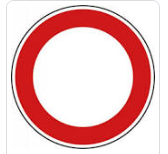 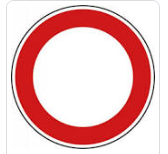 Laufrichtung zum Wendepunkt
Von Bad Camberg  kommend